fútbol
guayos
vestimenta
jugadores
balones
implementos
canchas
balones
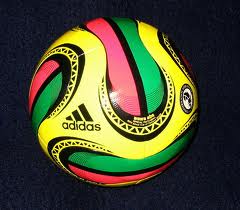 Los balones son una figura esferica que se utiliza para jugar al fútbol.

El balón se patea con el pie.
guayos
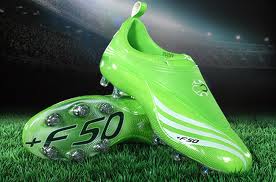 Los guayos son los zapatos que se deben utilizar en la cancha al momento de jugar el encuentro de fútbol.
vestimentas
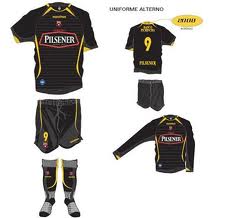 La vestimenta es el uniforme que hay que portar en el momento del encuentro de fútbol.
jugadores
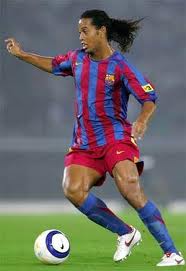 El es ronaldiño una de las grandes leyendas del fútbol. Comenzo a jugar el fútbol a la edad de los 10 años y todavía lo practica.
implementos
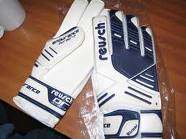 Estos implementos se utilizan para protegerse en un encuentro de fútbol.
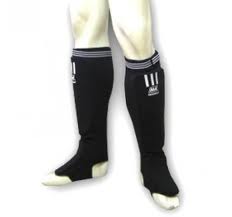 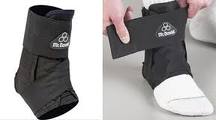 canchas
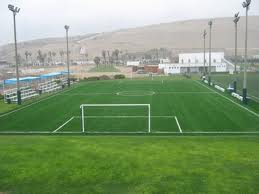 Aca se disputan los encuentros futbolisticos.